Hidden Communication in P2P Networks
Steganographic Handshake and Broadcast
INFOCOM 2011
TexPoint fonts used in EMF. 
Read the TexPoint manual before you delete this box.: AAAAAAA
Spy Rendezvous
In London, April’s a spring month.
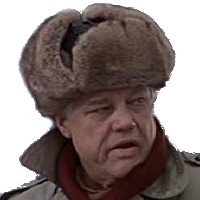 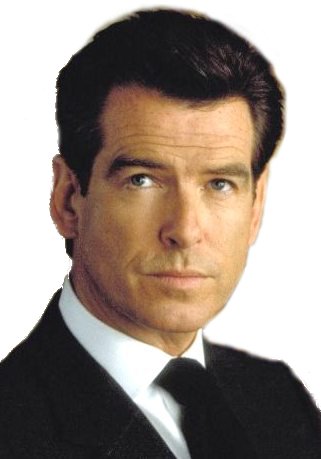 ..whereas in St.Petersburg we’re freezing our butts off.
CIA
MI6
[Speaker Notes: Let me start off with a situation that you might be familiar with, if not personally, then at least from a spy movie like …]
Spy Rendezvous
In London, April’s a spring month.
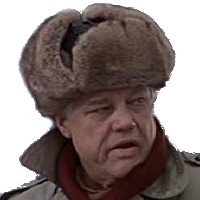 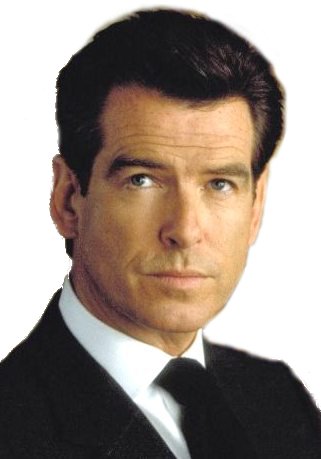 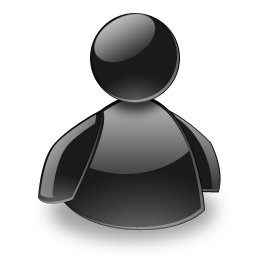 Yes, Russian winters are cold. Enjoy your stay, sir.
CIA
??
Steganographic Handshake in Networks
Regular peers
Conspirers
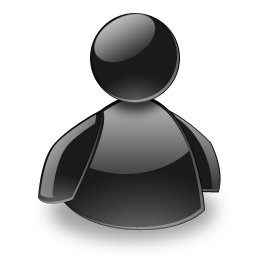 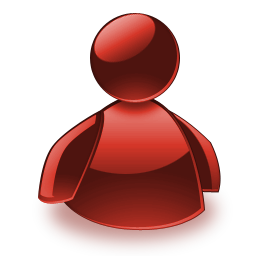 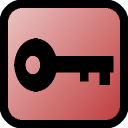 Share files
Talk to other conspirers
without raising suspicion
Steganographic Handshake in Networks
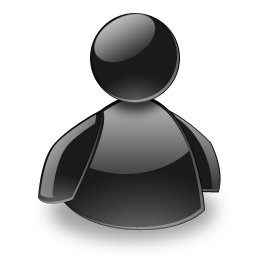 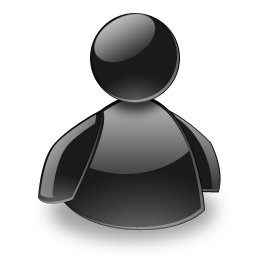 [Speaker Notes: System that runs protocol Pi]
Steganographic Handshake in Networks
?
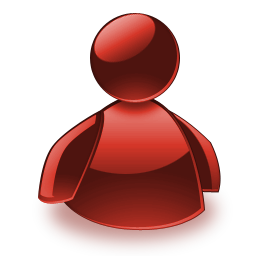 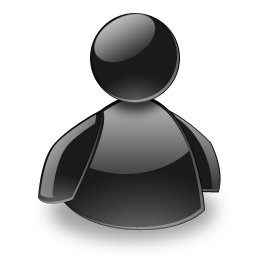 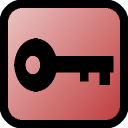 [Speaker Notes: Left guy conspirer
Be careful
Assume he can hide key in Pi
Some optimizations: decide who starts based on id]
Steganographic Handshake in Networks
?
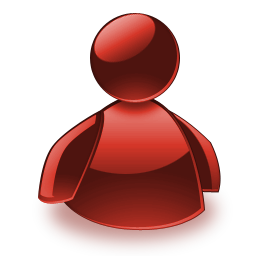 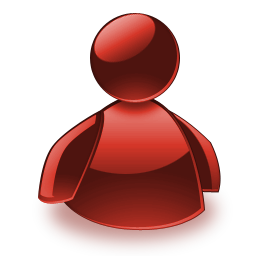 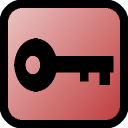 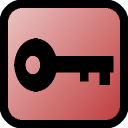 [Speaker Notes: Both conspirers
Some optimizations: decide who starts based on id]
Steganographic Channels
P2P File sharing
Block request sequence
Block subset selection

Timing

Bandwidth

Ports
[Speaker Notes: As promised: How can we actually hide a key in a protocol?]
Steganographic Broadcast
Send a message to all conspirers

Bittorrent-like p2p file sharing system
n
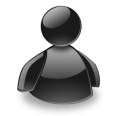 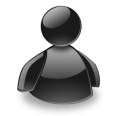 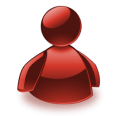 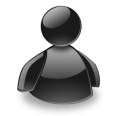 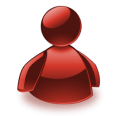 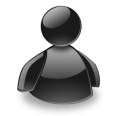 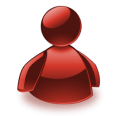 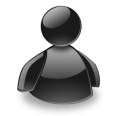 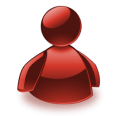 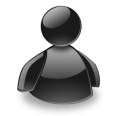 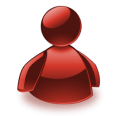 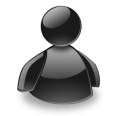 c
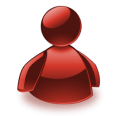 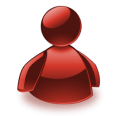 n-c
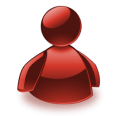 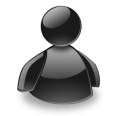 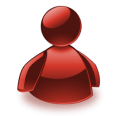 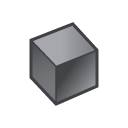 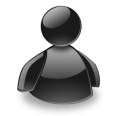 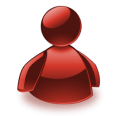 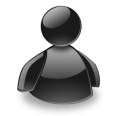 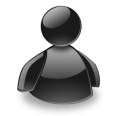 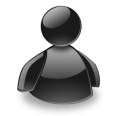 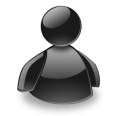 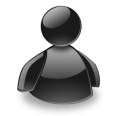 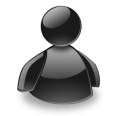 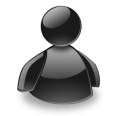 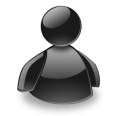 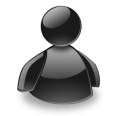 Steganographic Broadcast
Send a message to all conspirers

Bittorrent-like p2p file sharing system
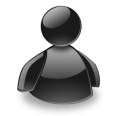 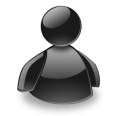 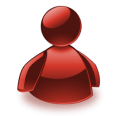 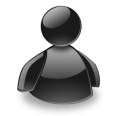 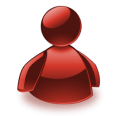 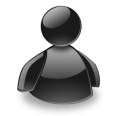 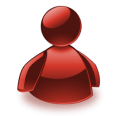 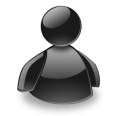 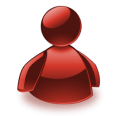 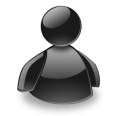 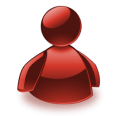 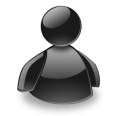 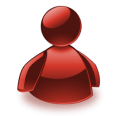 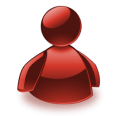 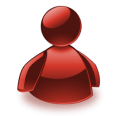 k
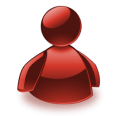 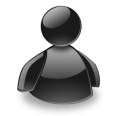 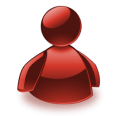 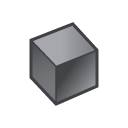 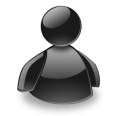 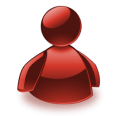 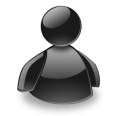 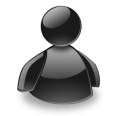 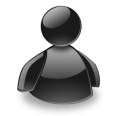 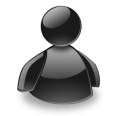 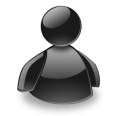 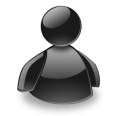 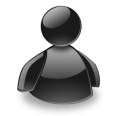 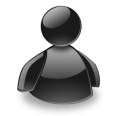 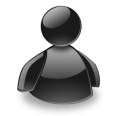 [Speaker Notes: Conspirer can repeatedly poll tracker to get  more peers
Naive approach (Holzfällermethode)
Linear # polls, linear memory
Can be done better...]
Efficient Broadcast
Lemma
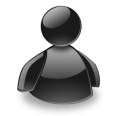 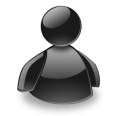 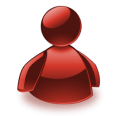 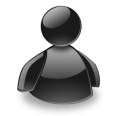 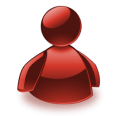 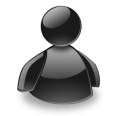 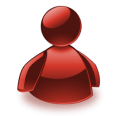 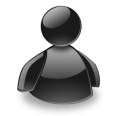 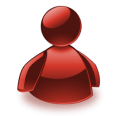 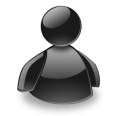 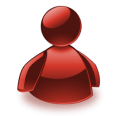 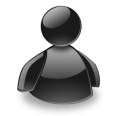 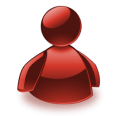 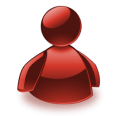 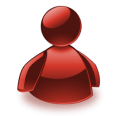 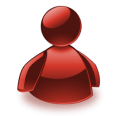 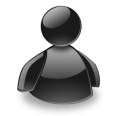 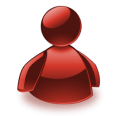 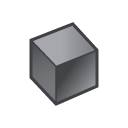 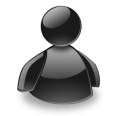 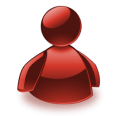 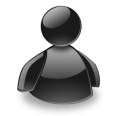 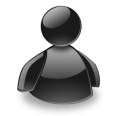 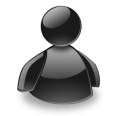 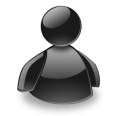 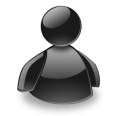 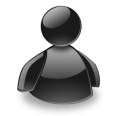 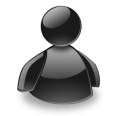 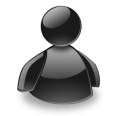 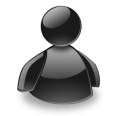 [Speaker Notes: Lemma means that if each conspirer conects to that many peers and we only look at the edges between the red peers, we get a conected component.
Explain Lemma:
Each peer is conspirer with prob c/n
Every conspirer has >4ln(nc) conspiring neighbors whp
Yields connected component , based on results by Erd˝os-R´enyi random graphs]
Efficient Broadcast
Lemma
Algorithm
[Speaker Notes: For reasonable c and m... (18ln n < c <n/3,   m > (24e+6) log n)
Message size M can be arbotrarily large]
Stronger Authority Models
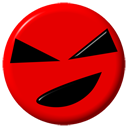 Steganographic Handshake in BitThief
BitThief is a BitTorrent client that 
Free rides with BitTorrent clients [1], and
Trades tit-for-tat (T4T) with other BitThiefs [2]

Block request sequence
Hybrid  approach using PEX 
Order of peer addresses
Forged peer address
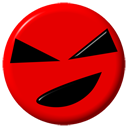 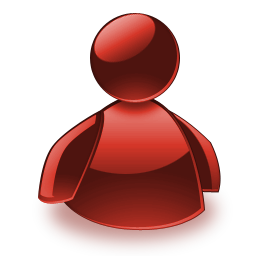 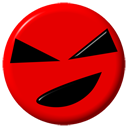 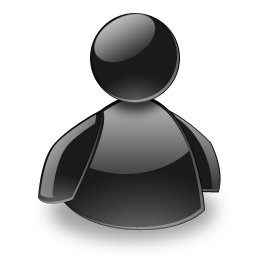 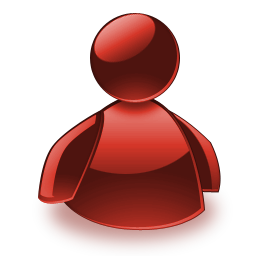 [1] Locher et al., Free Riding in Bittorrent is Cheap, HotNets 2006
[2] Locher et al., Rescuing Tit-for-Tat with Source Coding, P2P 2007
[Speaker Notes: Block request sequence not feasible
- empty bitfield
- slow
- Rarest first policy]
Reprise
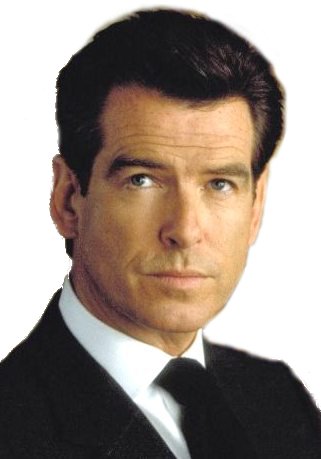 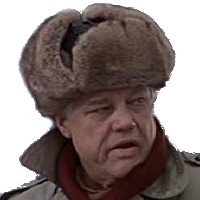 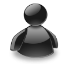 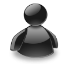 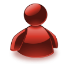 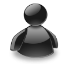 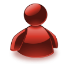 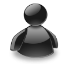 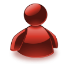 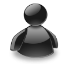 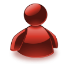 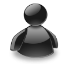 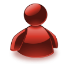 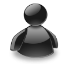 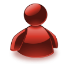 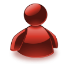 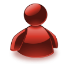 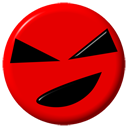 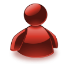 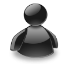 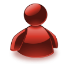 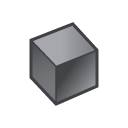 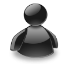 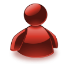 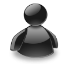 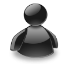 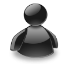 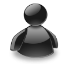 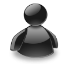 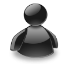 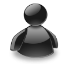 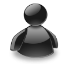 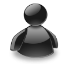 Thank You!Questions & Comments?
TexPoint fonts used in EMF. 
Read the TexPoint manual before you delete this box.: AAAAAAA
References
P. Erdös and A. Rényi, On Random Graphs, Publicationes Mathematicae, 1959.

R. Van der Hofstad, Random Graphs and Complex Networks, 2007.

BitThief – A Free Riding BitTorrent Client. http://bitthief.ethz.ch

Locher et al., Free Riding in Bittorrent is Cheap, HotNets 2006

Locher et al., Rescuing Tit-for-Tat with Source Coding, P2P 2007
Encoding Bits Into a Permutation
Proof of Lemma 3.2
Broadcast under Individual Monitoring
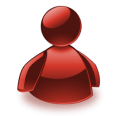 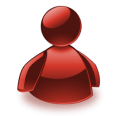 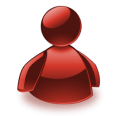 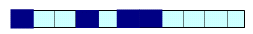 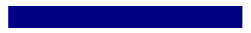 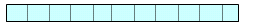 [Speaker Notes: Again, connect to log peers, reveal types, BUT: no plain text communication anymore!!
Get all blocks from regular peers
Report disjoint blocks on one connection (hash heuristic)
Ok, because re-request possible]
Broadcast under Complete Monitoring
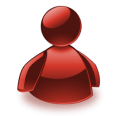 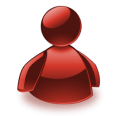 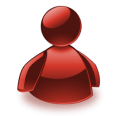 [Speaker Notes: Conditions: c >= \sqrt{n} >= 6 ,   and 2060 \sqrt{n} ln^2(nc) <= m = \Theta(n),]
Broadcast under Stochastic Monitoring
[Speaker Notes: Request order in Bittorrent often rarest first. Some blocks are chosen with higher prob.
p(Pi): prob that Pi was generated by a rarest first policy (according to C)]
Broadcast under Stochastic Monitoring
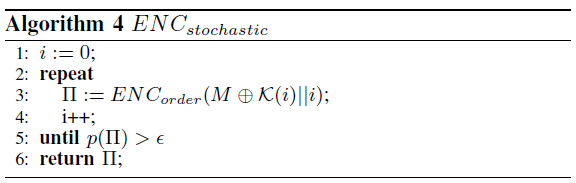 [Speaker Notes: Generic algorithm.
Try until feasible Pi.]
Spy Rendezvous
In London, April’s a spring month.
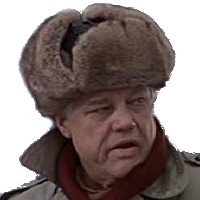 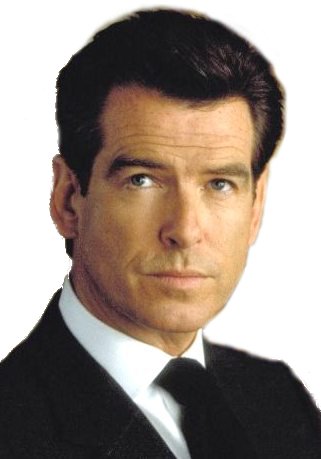 ..whereas in St.Petersburg we’re freezing our butts off.
CIA
MI6